Логический конструктор “MMLogic”
Программа для моделирования логических и физических элементов компьютера
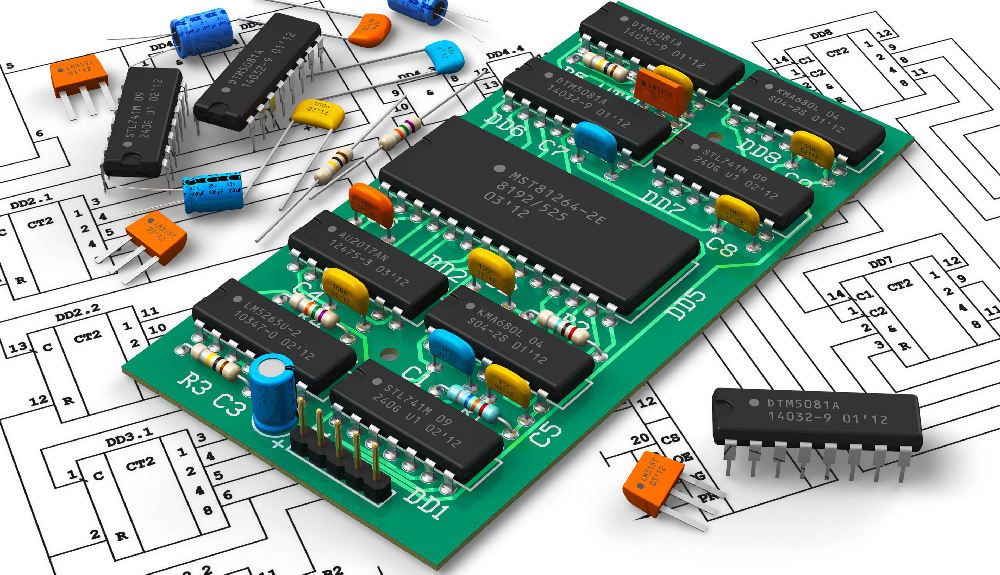 Основные логические элементы “MMLogic”
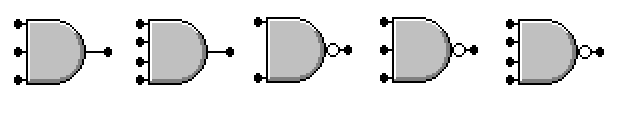 Логический элемент AND
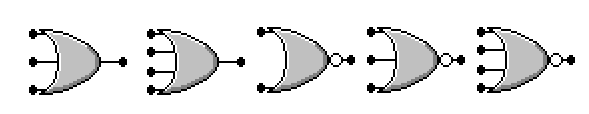 Логический элемент OR
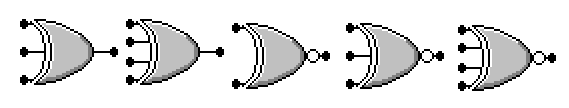 Логический элемент XOR
Другие виды логических элементов (на три, четыре входа и инверсные) получаются настройкой свойств: ПКМ – Properties (свойства)
Логический элемент NOT
Настройки элементов в СВОЙСТВАХ
Логический элемент AND
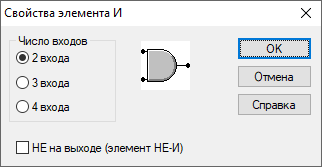 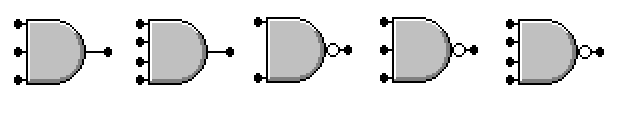 Лампочка
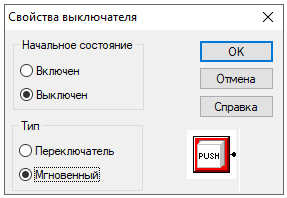 Выключатель
Кнопка
Звуковой сигнал
Изображение (Bitmap)
Цифровой индикатор
4 бит
Дисплей
Клавиатура
Случайное число
Цифровая 16-я клавиатура
Текстовое окно
Заземление (0)
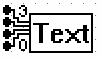 Источник (1)
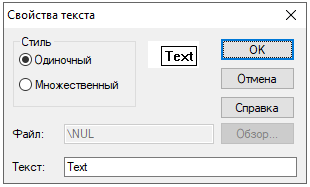 Селектор
источник регулярного сигнала 0_1_0_1
Как отправить ответ, когда схемы 
задания все собраны: Пример №1.
Составить следующую схему:
1)Сохраняем эту схему на диск (в свою папку);
2)Открываем файл (с расширением .lgi) при помощи программы Блокнот";
3)копируем и (перед тем, как вставить в окно отправки ответа) вписываем
=== пример №1 ===
4) получаем такой ответ ==>
=== пример №1 ===
41 2 0
38 1
8 290 161 339 112 1 0
8 290 206 339 157 1 0
3 358 209 407 160 0 0
11 450 202 477 104 0 1
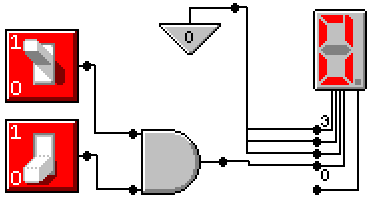 Работа с текстовым окном
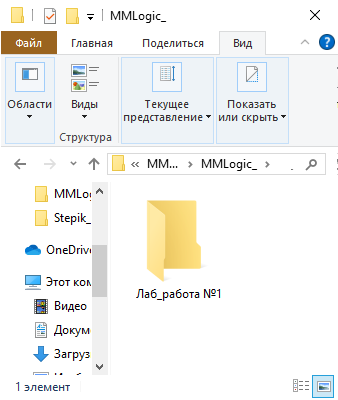 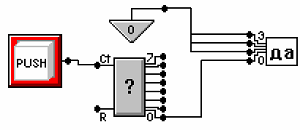 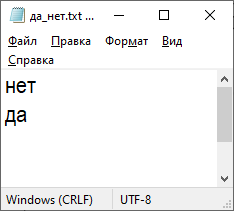 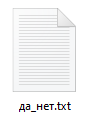 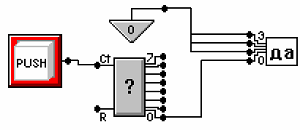 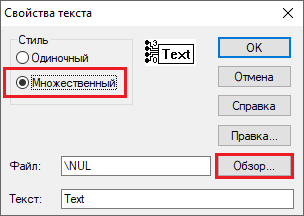 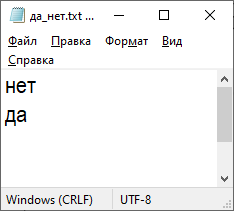 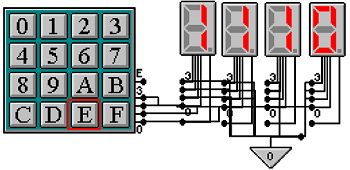 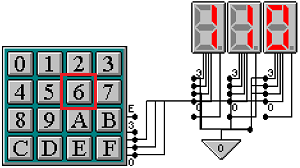 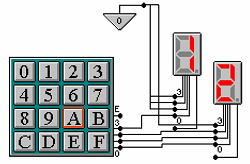 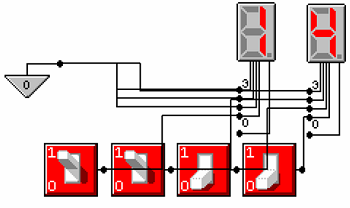 Перевод из 16-й СС (1 разряд) в 4-ю СС (2 разряда)
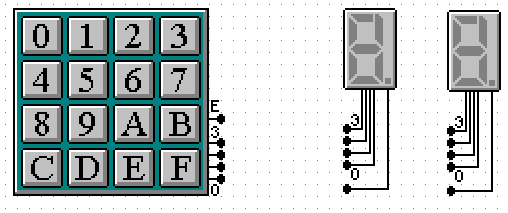 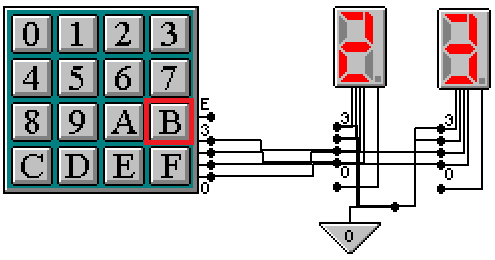 B(16) = 11(10)
23(4) = 2*4^1+3*4^0 = 11(10)
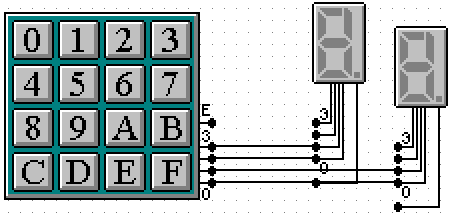 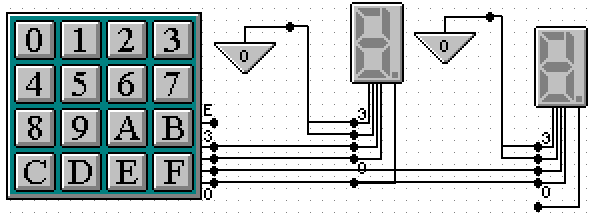 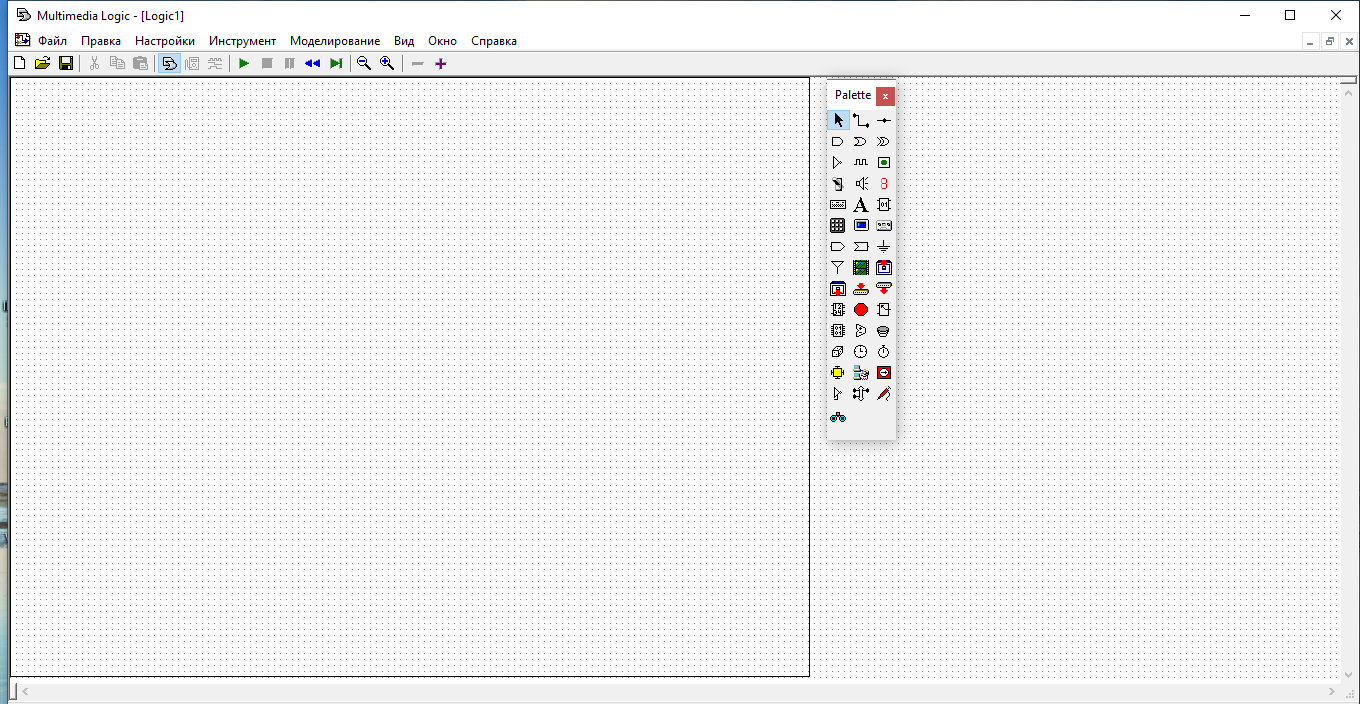 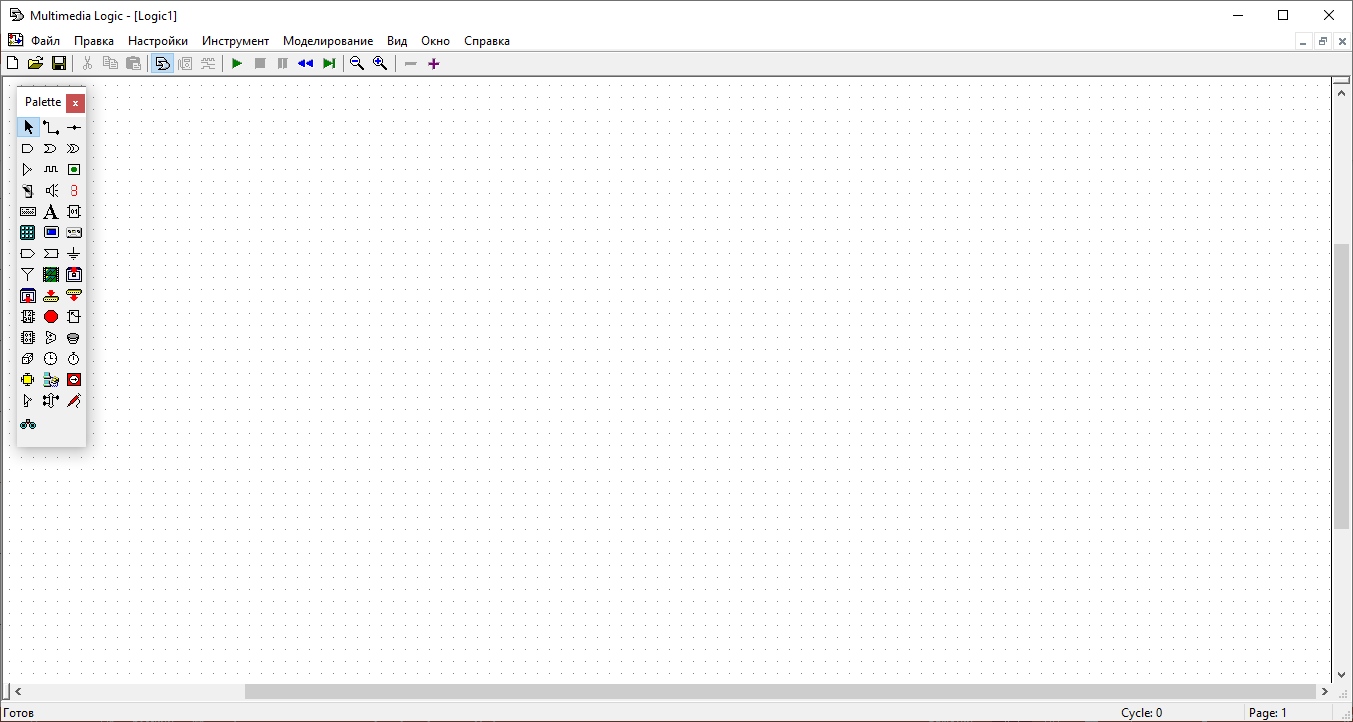